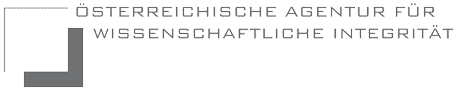 Workflow of investigation
Inquiry by a whistleblower (any individual as well as any institution)
Verifiying if the commission is responsible in terms of locality and field of compentence
Assignation to the nearest professionally qualified member of the commission
Investigation by the commission
Obtaining of expert opinions, statements, hearings,…
Statement

= recommendation (!) for further steps

It is up to the institution concerned to take measures and apply sanctions
The Commission is not a decision making body and has no legal competence!